Village data collection by mobile
Phyo Kyi
ICT/Data Assistant
Myanmar Information Management Unit
Purpose
To collect current or new village location
Why?
Some villages from rural area doesn’t has GPS points yet.
It was around 20 percent
And then…
We make the village mobile app called (VPC) to collect the location (Mainly Village Pcode or Village Name, Latitude and Longitude)
Overview
Server
Written in PHP and Database is Sqlite
Satellite
Server
Internet
Internet
GPS Data
Mobile
SMS Relay
SMS
Mobile
Android 2.3.3 and over
Written in JAVA and Database is Sqlite
Preset Village Data over 60,000 record
Can Export to CSV,TSV,XML and HTML
Language: English, Myanmar (Zawgyi Default and Unicode)
What take?
Exist Village

Village PCode



Altitude
Accuracy
Latitude
Longitude
Provider
Speed
Saving Time
New Village

Township PCode
Villagetract Name
Village Name

Altitude
Accuracy
Latitude
Longitude
Provider
Speed
Saving Time
Pcode Lookup
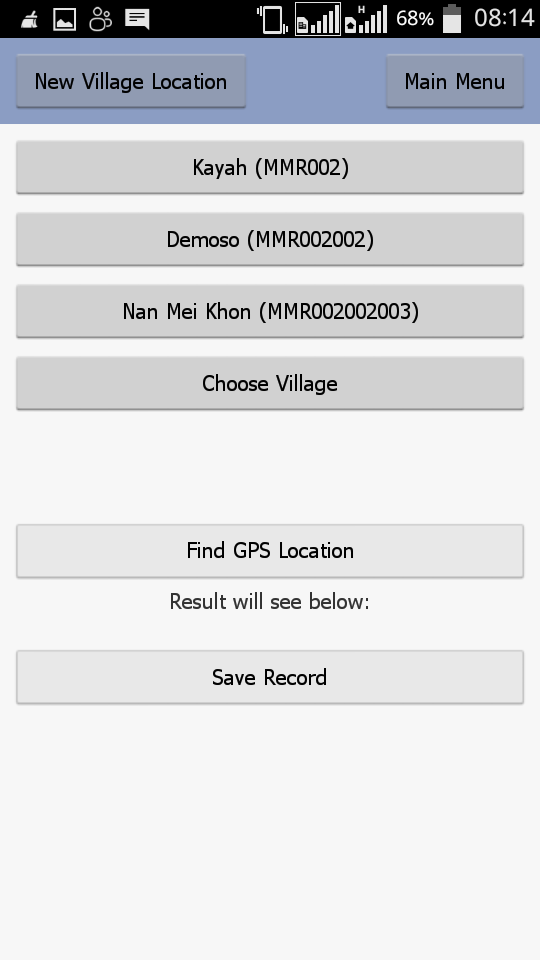 PCode
With Alternate Village Name
Existing GPS Point Include
No GPS Point present yet
Pcode Lookup
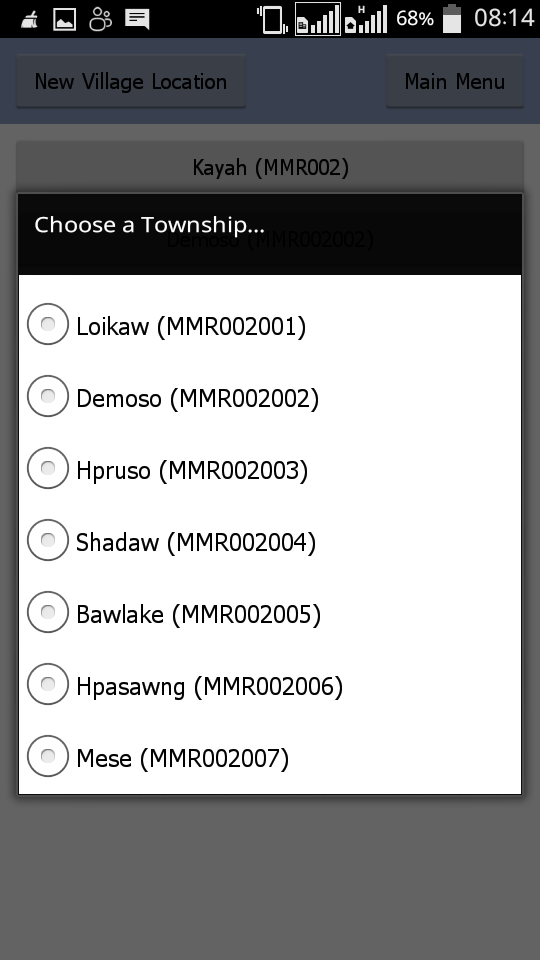 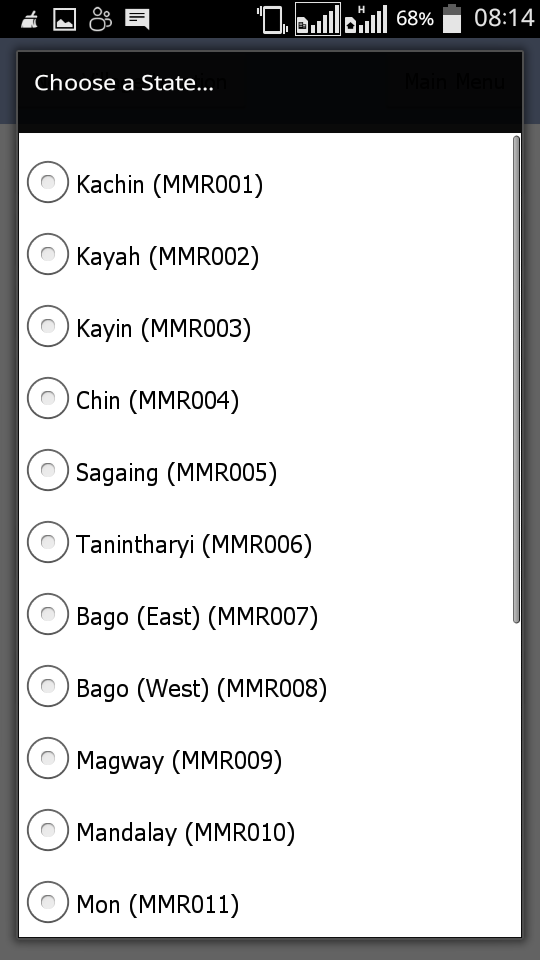 Where can I get?
http://data.themimu.info/vpa/download.html
Note: still on beta version with expiration date and stable version will release at early March
Questions???
ThanksIf you have questions or suggestions at future….phyo.kyi@undp.orginfo.mimu@undp.org